Entrenamiento en pruebas objetivas
Gestión de Mercados
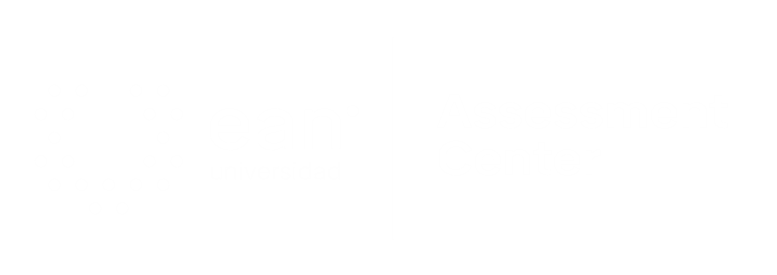 Apreciados docente y estudiantes
El siguiente entrenamiento está diseñado para que puedan familiarizarse con la estructura y funcionamiento de las pruebas objetivas. Con este documento ustedes tendrán la posibilidad de conocer en detalle los principales componentes de los ítems que conforman la prueba objetiva.

Este entrenamiento ha sido construido con información equivalente a la que se encuentra en las pruebas reales, por lo que se espera que los estudiantes obtengan herramientas esenciales para su apropiado desempeño en las pruebas.

¡Bienvenidos!
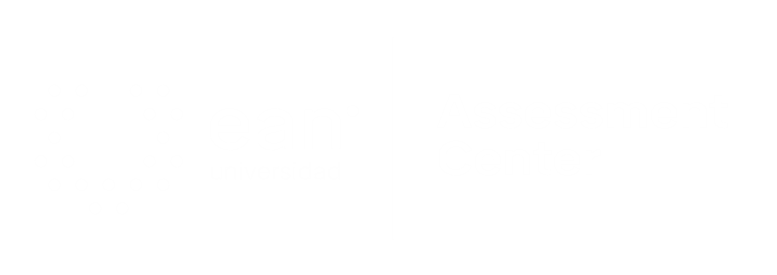 Comencemos…
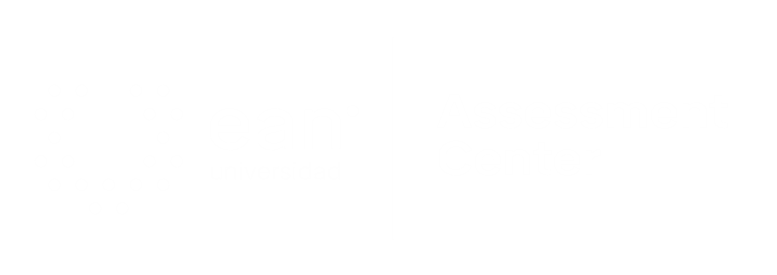 1. Caso o situación problémica
Una organización que define su enfoque estratégico, le pide a usted una asesoría para determinar el tipo de orientación o filosofía que regirá la gerencia de marketing. 

Su planteamiento radica en que es una organización que busca realmente la satisfacción de los deseos y necesidades del cliente de forma justa, tanto para la organización como para el consumidor, puesto que la venta no depende solamente del equipo comercial que ha capacitado, sino también de la decisión libre del consumidor. Para tal efecto, se acerca a los clientes, a los competidores y así conoce el mercado, analizando la información que recopila y así puede implementar las acciones propias para generarle valor al cliente.
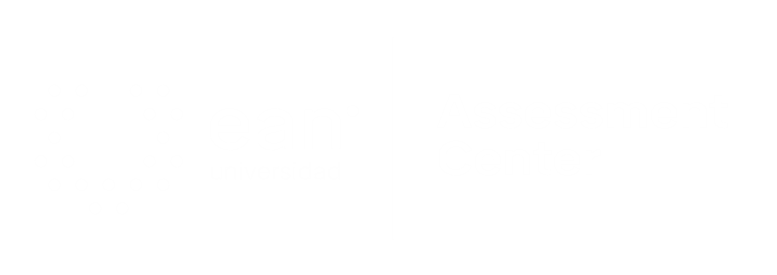 Enunciado
Entendiendo que usted es un experto en Mercadeo, indique la orientación que esta filosofía presentada representa:
Opciones de respuesta
a. A la producción.
b. A las ventas.
c. Al mercado.
d. Al marketing social.
c
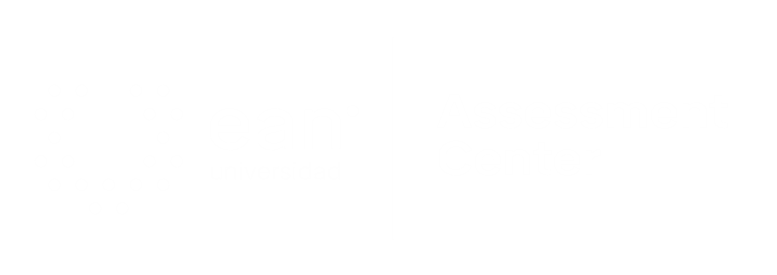 2. Caso o situación problémica
La organización a la que usted dirige desde el área de Mercadeo, realiza una combinación adecuada de estrategias en las que se controlan cada una de las variables o componentes principales para la organización.
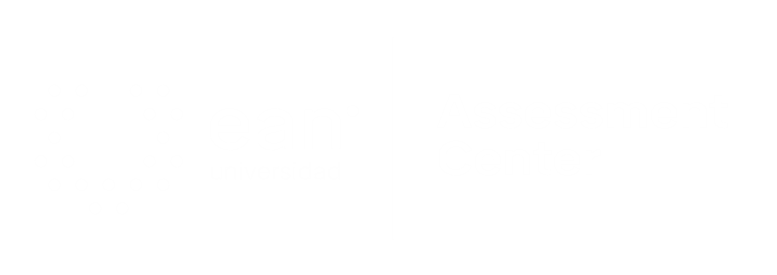 Enunciado
¿Cuál es la aplicación conceptual que usted como gerente de Mercadeo consideraría para el planteamiento anterior?
Opciones de respuesta
a. Segmentación de mercados.
b. Plan de mercadeo.
c. Ventaja competitiva.
d. Mezcla de mercadeo.
d
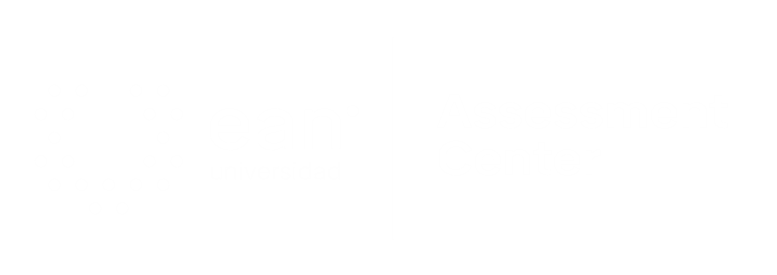 3. Caso o situación problémica
La organización ABC de los Jugos S.A., está realizando su planeación anual. En la reunión, le solicitan a usted como Gerente de Mercadeo, que presente las variables del microentorno analizadas para establecer posteriormente las estrategias comerciales.
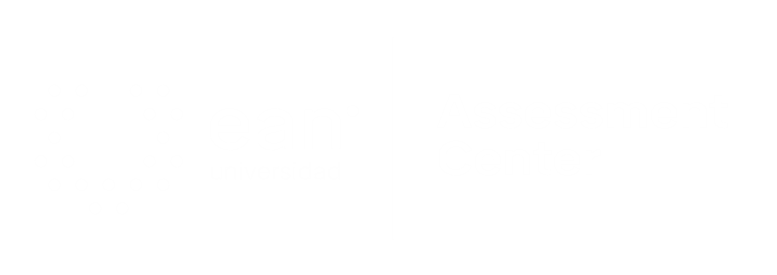 Enunciado
Pensando en el análisis del microentorno de la organización ABC de los Jugos S.A., las variables que usted debe presentar de forma analítica para dicha junta, son:
Opciones de respuesta
a. Los proveedores, los intermediarios de marketing, los competidores, los clientes.
b. Las fuerzas tecnológicas, los proveedores, los clientes, las fuerzas demográficas.
c. Las fuerzas políticas, las fuerzas tecnológicas, los competidores, la compañía.
d. La compañía, los proveedores, los competidores, las fuerzas tecnológicas.
a
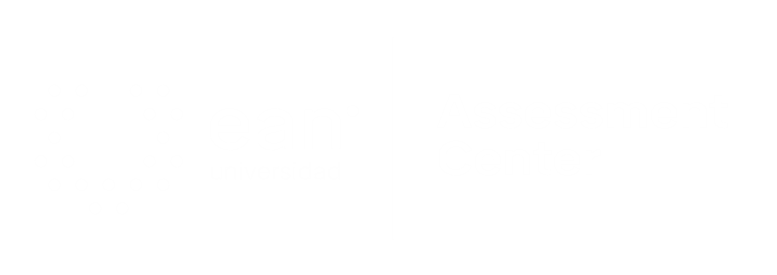 4. Caso o situación problémica
Una empresa está planeando ofrecer su portafolio de productos y servicios en el mercado mexicano. Pero solicita de usted la asesoría más profesional, dadas las características de inversión que se considera.
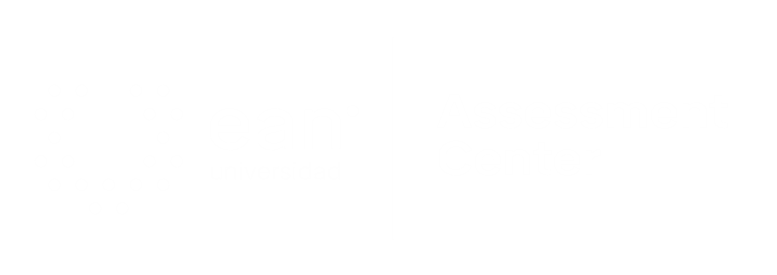 Enunciado
Sabiendo que se requieren varias características de análisis y una planeación apropiada, de las siguientes opciones usted como consultor de Mercadeo ¿cuál sería su recomendación?
Opciones de respuesta
a. Recomendaría realizar un análisis del macroentorno, ya que son las variables que no se pueden controlar por parte de la organización y que le ayudan a identificar cómo darle valor al cliente con su oferta comercial y los servicios prestados en el mercado.
b. Llevar a cabo un análisis del microentorno, porque incluye las variables que la compañía puede controlar y que le ayudan a identificar cómo darle valor al cliente con su oferta de servicios y el portafolio de productos, dirigidas al mercado objetivo.
c. Realizar el análisis del macroentorno porque hace parte del contexto competitivo al que se enfrenta la organización; también se realizaría el análisis del microentorno dado que involucra cada agente con el que se relaciona la organización, para entregarle valor a los clientes.
d. Ejecutar análisis de debilidades y oportunidades como parte del DOFA, pues permite establecer los elementos competitivos reales, ya que ni el análisis del macroentorno ni el análisis del microentorno, identifica estas características.
c
5. Caso o situación problémica
La empresa Casa de la Madera quiere que usted le indique cuál es la segmentación más apropiada para su negocio. Esta empresa tiene una tradición de 40 años en una de las regiones más tradicionales en producción de muebles. Han tenido varios altibajos con la llegada de la competencia producto de los TLC que se han aprobado en el país. Su oferta comercial radica básicamente en tres líneas de productos: 1. Juguetes didácticos, 2. Muebles infantiles y 3. Artículos de decoración. 

La Gerencia Comercial ha propuesto para el siguiente periodo comercial de navidad una cuarta línea de productos, que se basa en 'muebles para espacios comunes' tales como comedores, sillas para la sala, mesas auxiliares y de centro, individuales en madera, portavasos en madera, floreros en madera, tabla de picado de verduras, entre otras.
La empresa tiene toda la experiencia técnica y humana para la producción de estos muebles.
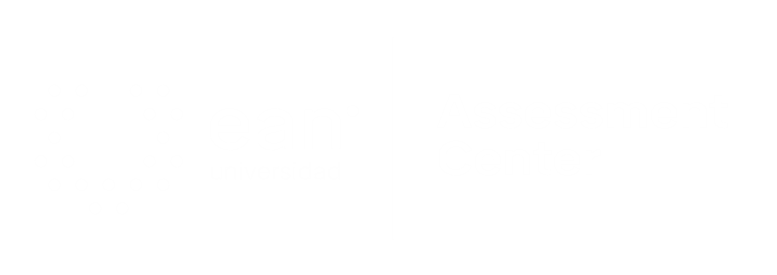 Enunciado
Usted como experto de Mercadeo debe indicar cuál de las siguientes opciones cumple con el perfil y el tipo de segmentación más apropiado dirigido a la cuarta línea de productos, con base en las características indicadas.
Opciones de respuesta
a. Hombres y mujeres de 35 a 45 años del área rural y del área urbana, pueden ser latinos, negros o blancos, de estratos 4 y 5, con más de cinco salarios mínimos de ingresos, que habitan viviendas con todos los servicios y tienen como uso primordial la madera. A esto se le denomina segmentación geográfica.
b. Sin importar el género, personas casadas que tengan al menos una carrera profesional, católicos o cristianos, que vivan en urbanizaciones cerradas con todos los servicios, de nivel socio económico medio alto y alto. A esto se le denomina segmentación demográfica.
c. Hogares sin importar su nivel socioeconómico, que habiten en ciudades capitales, que adquieren al menos cada seis meses productos de madera y que compran dichos productos en tiendas especializadas. Las variables usadas en esta segmentación, corresponden a segmentación demográfica, segmentación geográfica, segmentación psicográfica y segmentación por uso.
d. Personas autónomas y extrovertidas que se sienten atraídas por artículos de madera, sus motivos de compra están orientados por la confianza que produce la compra de artículos en madera y la calidad y la garantía que se pueden percibir. Algunas de estas personas sienten un incremento en su bienestar. A esta segmentación se le denomina psicográfica.
d
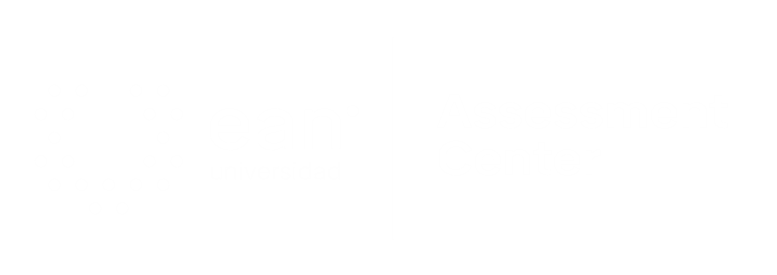 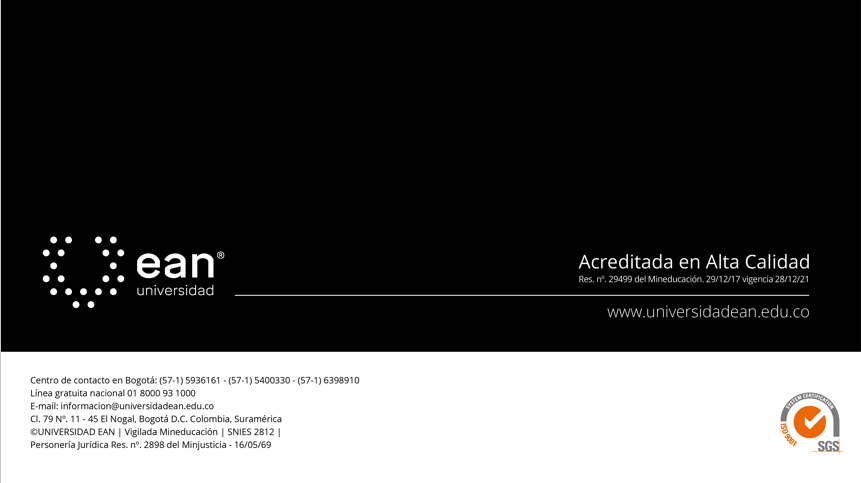